سابمیت مقالات
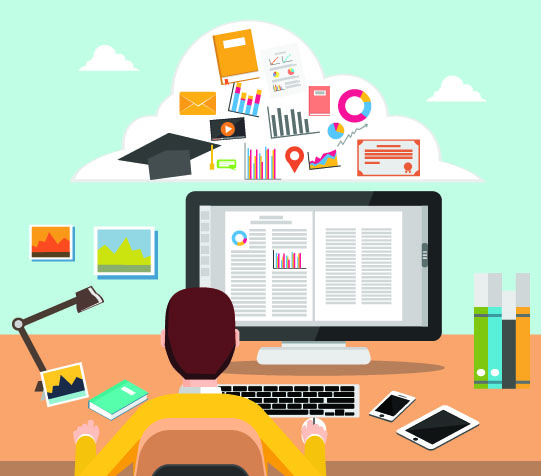 Top tips for a successful manuscript submission
انسیه آقاجانی 
ارشد مدیریت اطلاعات
مقدمه
یکی از ملزومات موفقیت برای پژوهشگران و دانشجویان، انتشار مقالات علمی است و دانشگاه‌ها و مؤسسات علمی از تعداد انتشارات به عنوان شاخصی برای اعتباردهی به اشخاص استفاده می‌کنند.

مجلات از کانال‌های اصلی برای ارتباطات علمی به شمار می‌آیند. از اهداف اصلی این کانال علمی، اشاعه اطلاعات علمی با کیفیت است.
2
مقدمه
یکی از فرایندهایی که نویسندگان برای چاپ مقالات خود با آن سروکار دارند، انتخاب مجله مناسب برای ارسال مقالات است. فرآیند یافتن مجله مناسب جهت چاپ یافته‌های پژوهشی نیازمند مهارت در این زمینه است در حالی که تمامی نویسندگان این مهارت را ندارند.

 یکی از مشکلات رایج در میان نویسندگان به ویژه نویسندگان کم تجربه، سردرگمی در انتخاب مجله مناسب برای ارسال مقالاتشان است. این امر با وجود طیف وسیعی از مجلاتی که دامنه موضوعی گسترده دارند و مقالاتی که حوزه‌های مختلف موضوعی یا تخصص‌های حرفه‌ای را شامل می‌شوند، مشکلاتی را برای نویسندگان ایجاد می‌کند.
3
اهمیت انتخاب مجله مناسب
قبل از ارسال مقاله برای یک مجله، نویسندگان موظف هستند نسبت به مطابقت موضوعی مقاله با مجله مورد نظر اطمینان حاصل کنند. این عمل برای جلوگیری از تأخیر های غیر ضروری در فرایند پذیرش مقاله اهمیت دارد.
 معمولا سردبیر مجلات، نسبت به ربط موضوعی مقاله در گام اول تصمیم گیری می‌کنند.
طبق بررسی‌های انجام شده حدود 20 تا 30 درصد مقالاتی که برای یک مجله ارسال می‌شوند، به عنوان مقالات خارج از حوزه موضوعی طبقه بندی می‌شوند. 
 سنجش کیفیت و اعتبار مجله
4
عمده ترین دلایل برای رد مقاله
شیوه نگارش نامناسب
بحث و موضوع غیرجذاب
عدم تطابق با محتوای ژورنال
عدم تطابق با استانداردها
5
مراحل سابمیت مقاله
آشنایی با راهنمای نویسندگان Authors guidline 
درخواست برای Waive یا Discond برای مجلات دسترسی باز
شناسایی Plagiarism یا سرقت ادبی 
سابمیت انلاین 
چطور یک Cover letterبنویسیم 
Comment to editor
مکاتبه با ادیتور Contact to editor
6
مراحل سابمیت
Information for author  
Istraction for author 
For author 
Author guidline 
Submission guidlines
7
8
9
10
نکات مهم در انتخاب مجله
6. داوری مجله
  Peer-review: مقالات در این مجلات توسط سردبیر، پنل داوری و متخصصان موضوعی بررسی و ارزیابی می‌شوند. در بخش راهنما و سیاست‌های داوری مجله نحوه داوری و ارزیابی مقالات گفته شده است.
انواع داوری‌ها شامل: Single blind, Double blind, Triple blind, Open peer-review
11
صفحه عنوان
Title page
1) The full title
2) The short title of up to 40-70 characters
3) Names and affiliations of all authors and Title page
4) The full address, including email, telephone and fax of the author who is to check the proofs.
Include the name(s) of any sponsor(s) of the research contained in the paper, along with grant number(s).
Abstract
Keywords. Authors should prepare no more than 5 keywords for their manuscript.
12
13
تقدیر وتشکر (Aknowledgment)
قسمت تقدیر و تشکر مقاله معمولا یک یا چندین مورد زیر را در خود دارد:
منابع مالی (اگر تحقیق شما توسط نهاد سومی پشتیبانی مالی شده باشد)
افرادی که کمک های مختلفی به شما کرده اند (مثلا در طراحی آزمایش، در فراهم آوری مواد و غیره)
افرادی که ایده، پیشنهاد، تفسیر و از این دست موارد به شما ارائه داده اند.
شرکت کنندگان / افرادی که در پژوهش به نحوی شرکت کردند (مصاحبه، پرسشنامه و غیره)
14
تضاد منافع) (Conflict of intrest
تضاد منافع به عنوان بخشی از اخلاق پژوهش مطرح می شود. در واقع از آنجایی که ممکن است در نگارش مقاله چند نفر با هم همکاری داشته باشند و یا مقاله تحت حمایت سازمان یا نهاد خاصی بوده باشد لازم است تا در خصوص چاپ مقاله در ژورنال خاص و همچنین ترتیب نویسندگان رضایت طرفین موجود باشد.
15
سهم نویسندگان (Author’s Contributions )
در این بخش در یک پاراگراف توضیح داده میشود که هرکدام از نویسندگان چه کاری را برای مقاله انجام داده‌اند.مثال: آقای A: نگارش اولیه و تهیه درافت اولیه مقاله را بر عهده داشت. خانم B: بخش آنالیز آماری داده ها را بر عهده داشت. آقای C: سابمیت و پیگیری و رویژن مقاله را انجام داده و خانم D: ایده اولیه مطالعه و کارهای آزمایشگاهی را به انجام رسانید.
16
Reference style
17
چکیده گرافیکی
18
19
نامه به سردبیر   Coment to Editor
20
21
Remarks
General consideration 
Font size 
File style 
Tabale /figure place
Title page 
Abstract 
Main text 
Disclusion
Reference 
Tables /Figure formate
22
22
Enjoy publishing
23